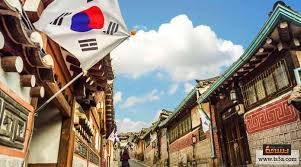 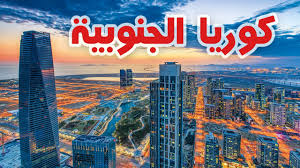 https://www.jigsawplanet.com/?rc=play&pid=090d308166f0
كوريا الجنوبية
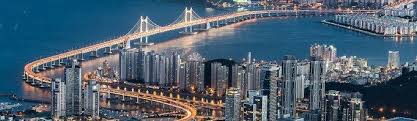 نواتج التعلم
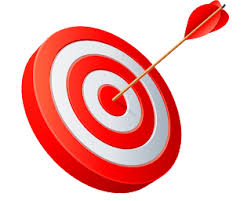 تعالوا نتعرف أكثر على كوريا الجنوبية من خلال هذا الفيديو التعريفي
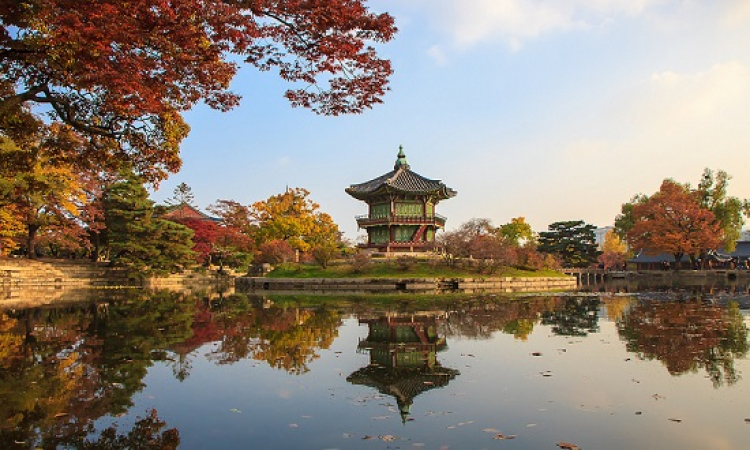 الملامح الطبيعية
حدثت بها الكثير من الحروب و النزاعات و مرت بمراحل عديدة منها احتلال اليابان لها لمدة 35 عام

تحررت منذ الحرب العالمية الثانية و قسمت لقسمان
 ( شمالي و جنوبي )

دارت بين القسمين حروب و نزاعات حتى تم التوصل لسلام نهائي عام 2000 م
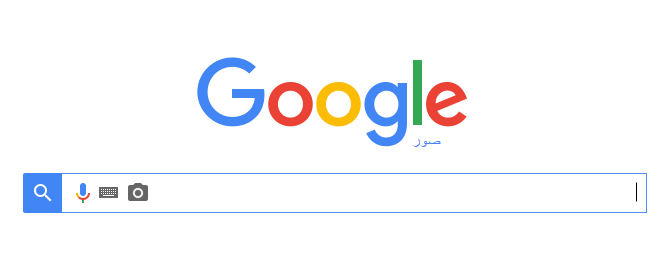 دائرتي عرض 33 و39 شمالا وخطي طول 124و130 شرقا
ابحث .. أين تقع كوريا جغرافياً
أين تقع كوريا – الموقع الجغرافي
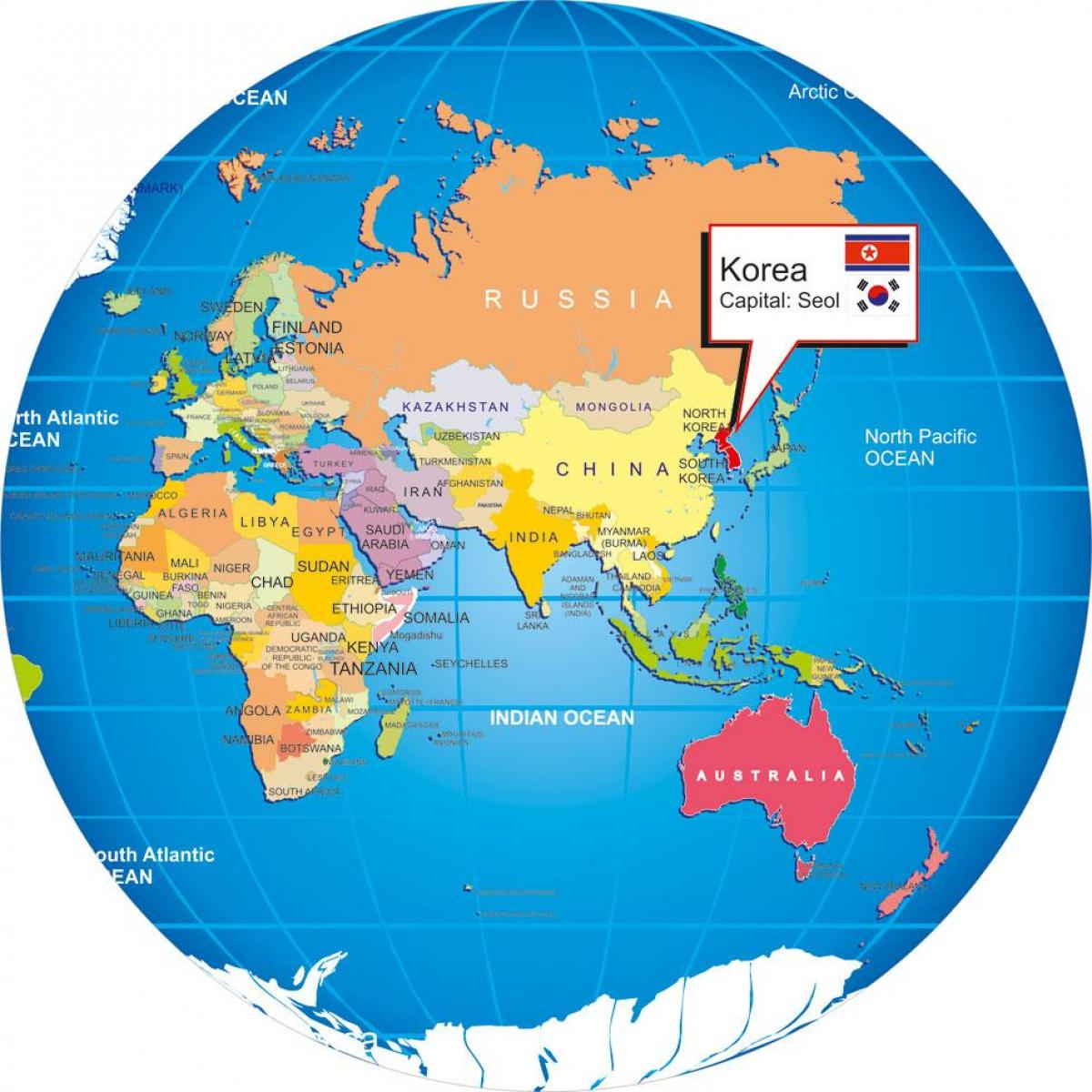 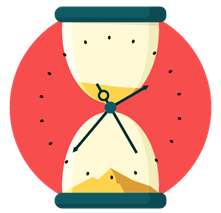 نشاط
3 دقائق
تأمل خريطة كوريا الجنوبية و استنتج أشكال التضاريس فيها
المناخ و النبات الطبيعي
الملامح البشرية
يتكلم السكان في كوريا لغة واحدة ، ويعتقد أنهم من سلالة القبائل المغولية التي جاءت من آسيا الوسطى 
تعد العاصمة سيؤول أكثر المدن سكاناً ( 10 مليون نسمة )
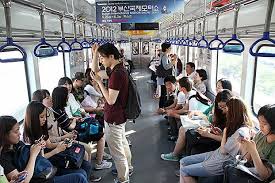 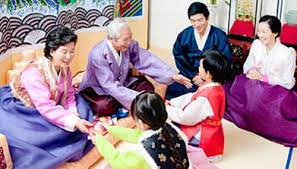 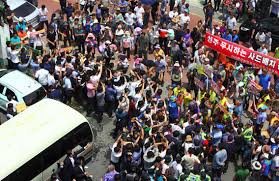 الأنشطة الاقتصادية
عرفت كوريا قديماً بأنها مجتمع زراعي فقير ولكنها استطاعت التحول السريع و تحقيق ما يسمى 
" المعجرة الاقتصادية " التي حولت كوريا إلى مقدمة الدول الصناعية الكبرى
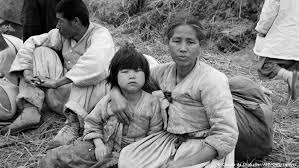 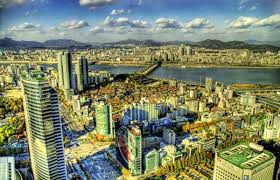 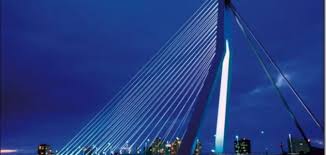 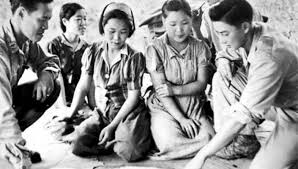 الزراعة
يعمل بها 6% من السكان ، .. يعتبر الأرز هو المحصول الاكثر من حيث الزراعة ثم تأتي في المرتبة الثانية الشعير  
و هناك محاصيل أخرى تزرع مثل الذرة .. الزيتون .. الخضراوات ، القطن ، حبوب الصويا
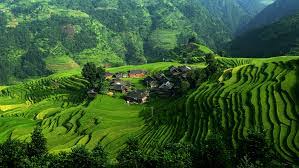 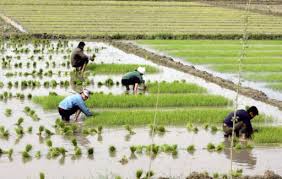 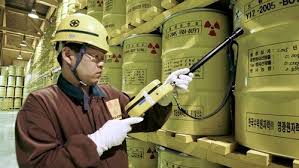 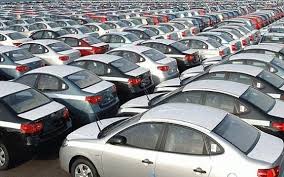 الصناعة
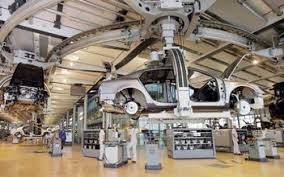 و ماذا بعد .. تواجه كوريا مشاكل في التصنيع
مشاكل تواجه عملية التصنيع
من الصناعات الكورية 
الكيماويات و الأسمدة
الحديد و الفولاذ
الآليات و السفن
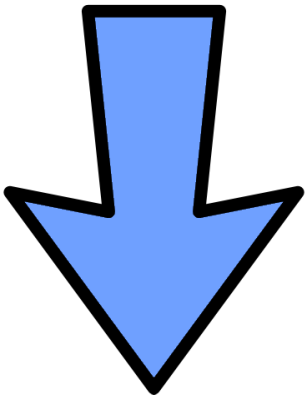 نقص مصادر الطاقة و استيرادها من الخارج
المنافسة الشديدة من قبل الصناعة الصينية
ارتفاع أجور العمال
صعوبة التسويق
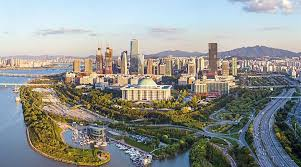 السياحة
تعد السياحة في كوريا من القطاعات الحيوية و المهمة في الاقتصاد الكوري 

من أهم المناطق الصناعية " سيؤل " العاصمة التي تمزج بين الحاضر و الماضي و بها القصور التاريخية و البوابات القديمة و المتحف التاريخي 

و يوجد أيضاً مدن مهمة مثل " كوانج جو " ، " بوساني " و جزيرة " شي جو " التي تعد منطقة طبيعية جميلة
معرض الصور لأبرز الأماكن السياحية في كوريا
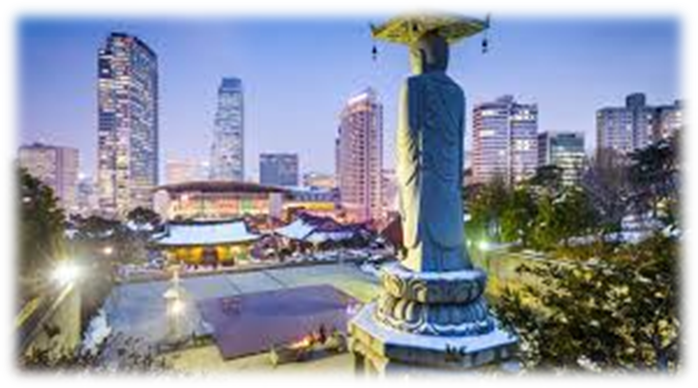 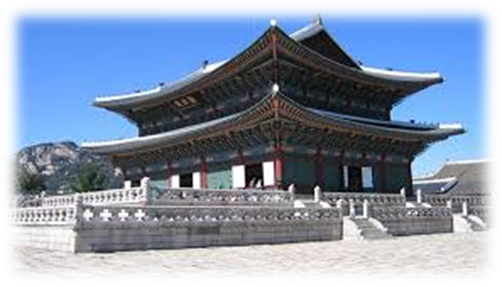 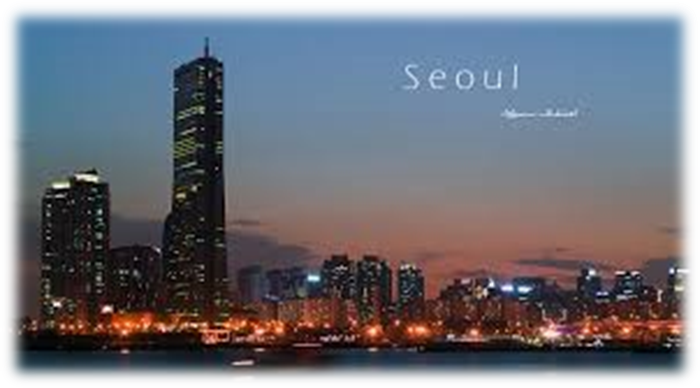 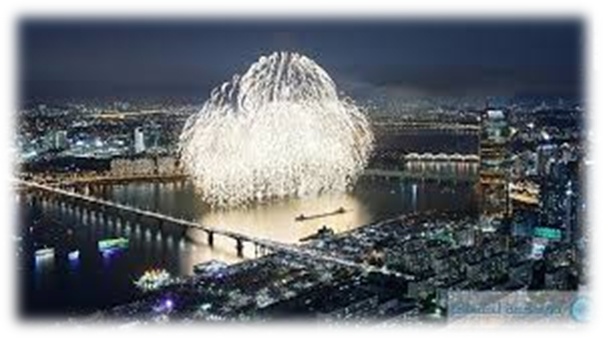 العلاقات الكورية الاماراتية
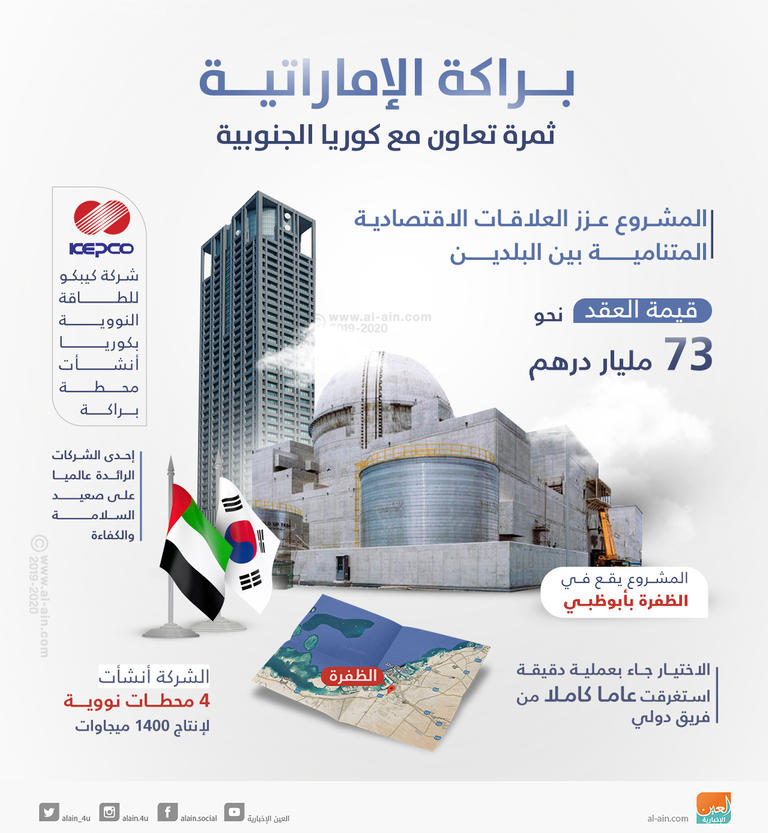 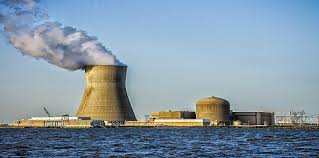 صـ 53
كورياالشمالية
بحر اليابان
جيجو
شي جو
صـ 57
بها القصور التاريخية و الآثار و البوابات القديمة و المتاحف
سيؤل / كوانج جو / بوساني / جزيرة شي جو
السياحة لها أولوية من قبل الحكومة التي وفرت المرافق و الخدمات التي يحتاج إليها السياح
صـ 60
أفسر زيادة الصادرات إلى دولة الامارات
تسهيل التجارة البينية بين الدولتين
رفع معدلات التبادل التجاري من خلال توقيع الاتفاقيات
صـ 61
1 – التقارب بين الشعب و الحكومة
2- زيادة فئة الشباب
بسبب غزارة الأمطار و خصوبة التربة
ملائمة المناخ
1- الاهتمام بالتعليم
2- استغلال الموارد الموجودة في الدولة لصالح الشعب
1- اهتمام الدولة بالمرافق و الخدمات التي يحتاجها السكان
2- ترميم الآثار و الحفاظ عليها
لدعم الانجازات المستقبلية و توفير طاقة آمنة و صديقة للبيئة
اتجاه سليم و آمن و يحافظ على البيئة و لتحقيق الخطط المستقبلية للدولة



البعد عن المناطق السكنية
توفير موارد المياه و القدرة على تخفيف الآثار البيئية